Work at Height
The New Regulations
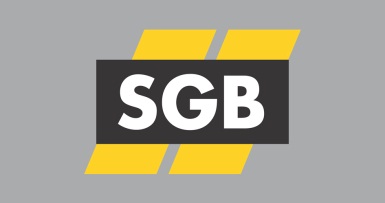 BACKGROUND AND 
APPLICATION
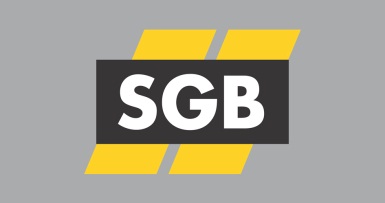 Background to the Regulations
The new Work at Height (WAH) Regulations deal with a major 
problem in safety:

50% of fatal accidents result from falls from height
25% of all serious injuries result from falls from height
Many people are permanently disabled
1
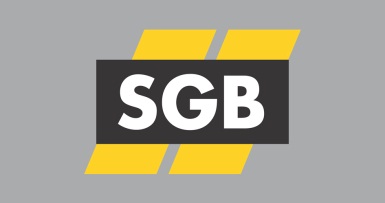 Existing Regulations
The WAH Regulations draw from existing regulations, adding 
	the European Directive requirements.
Existing Regulations include:-	Construction (Health, Safety and Welfare) Regulations 1996 (CHSG)
	-	Workplace (Health, Safety and Welfare) Regulations 1999
2
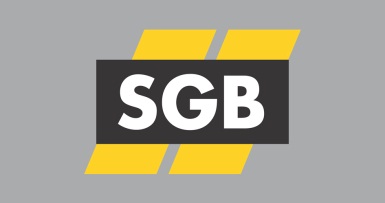 European Directive
Some of the WAH Regulations are taken from European
	requirements:
	-	Work Equipment Directive has been amended to specifically 	include work at height
	-	Directive requires selection of safe equipment for work at height
3
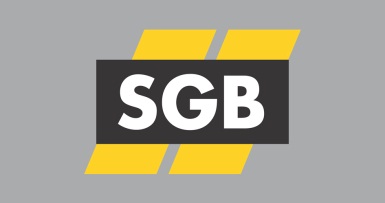 UK response to the
European Directive
WAH Regulations:
Apply to all work activities
Will be in force under UK law in 2005
Apply to all employers, self-employed and employees
Are goal setting
Sets out management of work at height from the start 
	of the project
4
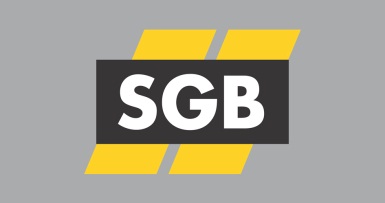 What is Work at Height
WAH Regulations define “Work at Height” as work in any place, including a place -	a)	in the course of obtaining access to or egress from any place 			except by a staircase in a permanent workplace;	b)	at or below ground level, 
	from which, if measures required by these Regulations were not taken, a person could fall a distance liable to cause personal injury; and any reference to carrying out work at height includes obtaining access to or egress from such place while a work.
5
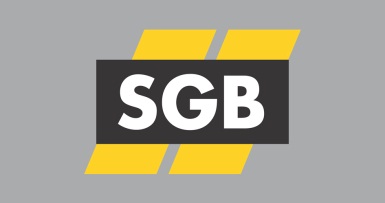 Where do the new Regulations 
apply?
The Regulations apply wherever people are working at any height.	

	for example:
		-	loading a lorry
		-	loading shelves
		-	working on a hay stack
		-	all trade activities
		-	installing windows in domestic premises
		-	and many more activities
6
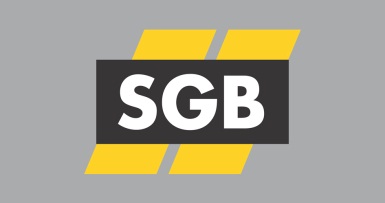 Who has duties under the 
Regulation?
Employers in relation to work – 
		-	by an employee of his; or 
		-	by any other person under his control, to the extent of his 			control.
Self employed in relation to work – 
		-	by himself
		-	by any other person under his control, to the extent of his 			control.
Employees – to co-operate and to work safely
7
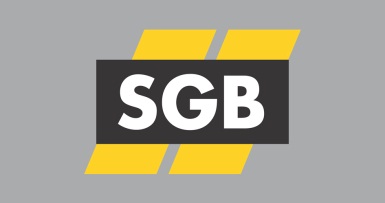 Who will be affected by the 
new duties?
Anyone (e.g. Clients, Designers) who 
		-	plan 	)
		-	specify	) any work at height or the selection of work equipment
		-	control	)
Planners/Estimators
Procurement / Purchasing Managers
Facilities/Maintenance managers
Hire industry
Specialist trades people
8
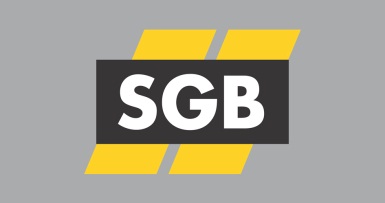 MAIN REQUIREMENTS
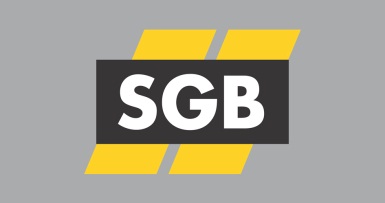 What are the main requirements?
Organisation and planning of work at height, including the selection of work equipment
Competence of all concerned at all stages
Safe selection of equipment
9
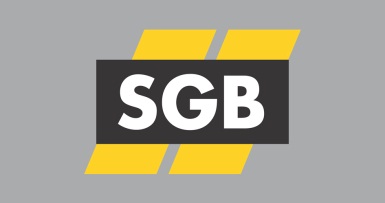 Organisation and planning
Work at height must be:
		-	properly planned
		-	appropriately supervised
		-	carried out in a safe manner

The planning must include the proper selection of 
	work equipment.

Sufficient time must be allowed to properly plan, the duty falls on all parties, including the client
10
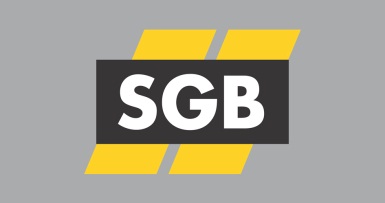 Competence
“Every employer shall ensure that no person engages in any activity, including
 organisation, planning and supervision, 
In relation to 
 work at height or
 work equipment for use in such work unless he is competent to do so or, if being trained, is being supervised by a competent person”.
11
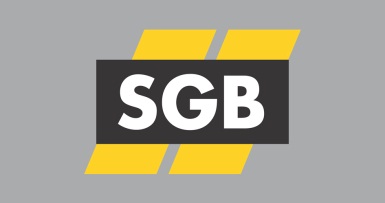 Competence
The duty to ensure competence falls on the employer, not on the individual employee.

A competent person is someone who, by appropriate mixture of qualification, experience and training is able to perform the specific activity in a safe manner.
12
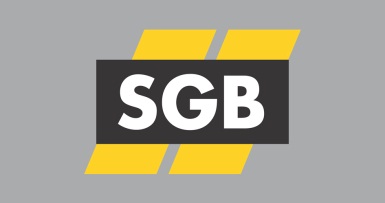 Work at Height duties for: -
Organisation Planning and Competence
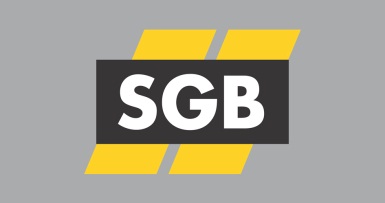 Selection of work equipment 
for work at height
The Regulations require employers and the 
self-employed:
Avoid work at height, or if not reasonably practicable

To take suitable and sufficient measures –		a)	to prevent any person falling so far is reasonably practicable 			and
			b)	to the extent that a fall is not prevented, to minimise the 			distance and consequences of any fall.
13
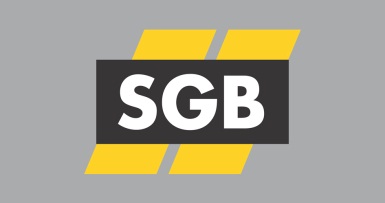 Selection of equipment
The second level of the legal hierarchy when working at height is to select equipment which prevents “so far as is reasonably practicable” the user falling from that equipment e.g. working platforms with guardrails and toe boards.
14
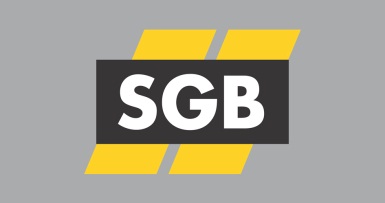 Advantages of scaffolding
working platforms
User works in complete safety

Equipment is clearly and visibly safer
Does not require the high level of supervision and training needed for MEWPS, cradles, nets or fall arrest equipment
15
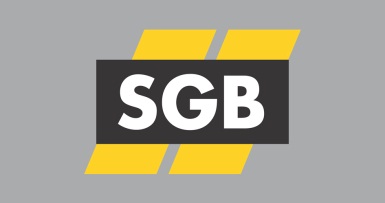 Selection of other work equipment
The third stage of the hierarchy is:
	-	“To the extent that a fall is not prevented”, then equipment must minimise distance and consequences of a fall e.g. work  positioning, rope access, nets, soft landing systems, and
	harnesses.

	-	“Collective protection measures” must have priority over PPE, e.g. nets before harnesses.
16
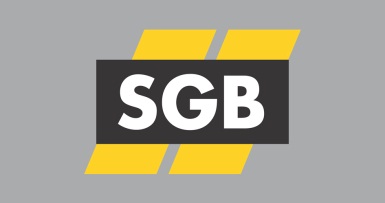 Selection of all work equipment
Draft Regulation 7 lists issues which must be taken account of when making equipment selection, including:-

-	distances of travel and fall
-	additional risks from erecting, dismantling and use.
-	equipment has “appropriate” dimensions.	
-	evacuation and rescue in an emergency
16a
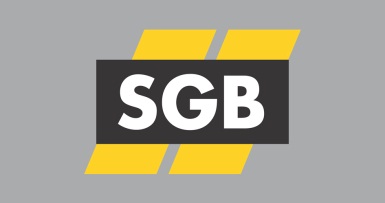 Fragile Surfaces
Fragile surfaces (e.g.: rooflights, asbestos or corrugated  sheets) account for many fatal accidents.

The Regulations require:
	-	cover or guardrail off fragile surfaces
	-	where a risk remains, provide fall arrest (Subject to 		change)

SGB must provide protection for employees who have to work at or near fragile surfaces.

SGB must advise customers about the need for covering and / or fencing off fragile roof materials
17
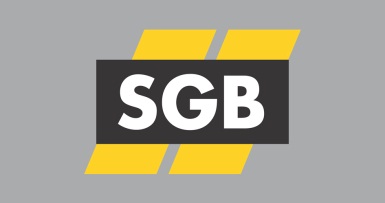 OTHER REQUIREMENTS
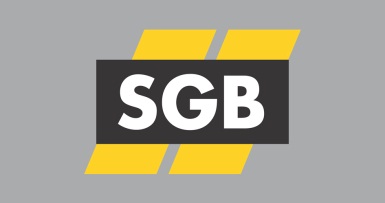 Other Requirements of 
WAH Regulations
Inspection of work equipment 
Work equipment must be inspected after initial assembly on site before first use
Work equipment must be inspected:
		-	at suitable intervals, and 
		-	where there are “exceptional circumstances liable 
			to jeopardise safety”.
18
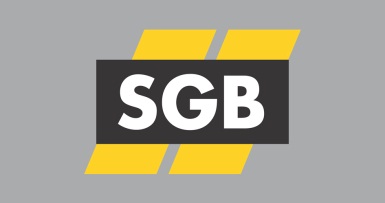 Inspection of scaffolding
Under draft WAH, scaffolding must be inspected and weekly and a report written.
CHSW requires weekly inspections and reports of all working platforms (i.e. includes scaffolding, cradles, mobile platforms, trestles, gangways, runs, gantries, stairways and crawling ladders)

This inconsistency has been pointed out to the HSE who should correct it
19
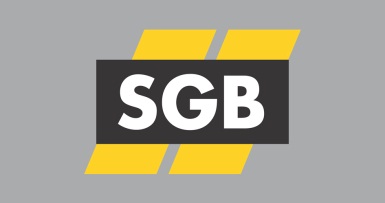 Ladders and step ladders
The Regulations permit ladders and step ladders only when a risk assessment has been carried out which demonstrates that – 

		-	use of more suitable work equipment is not justified 			because of: -
			
		-	the low risk and
		-	short duration of work (or restricted site conditions)
20
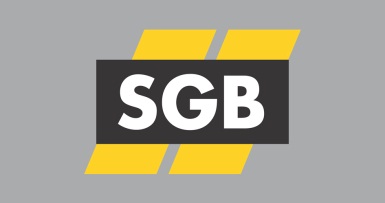 Use of ladders
“Ladders should only be used as a place of work when other potentially safer means such as tower scaffolds are not reasonably practicable”	.
	(extract from draft HSE guidance – paragraph 116)
21
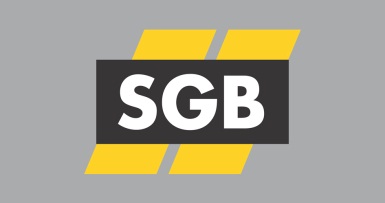 Additional requirements for 
scaffolding
Four extra requirements from Directive:
1)

	a.	Either strength and stability calculations 		or
	b.	Designed to a generally “recognised standard 				configuration”
22
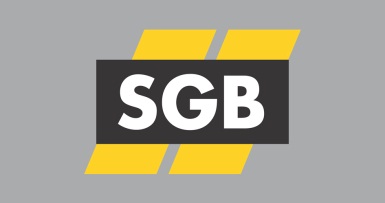 Additional requirements for 
scaffolding
2)
	

		a)	An assembly, use and dismantling plan drawn up by a 		competent person 
					or
		b)	a “standard plan” with supplementary details
23
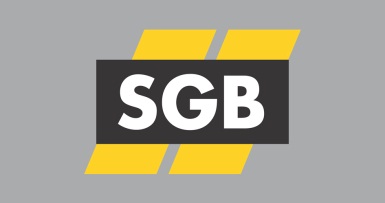 Additional requirements for 
scaffolding
3)


		Scaffolding must be assembled, dismantled or 			significantly altered only under the supervision of 
		a competent person
24
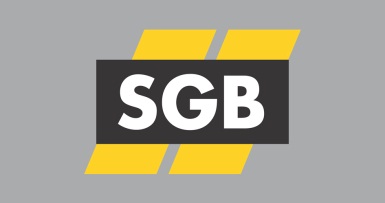 Additional requirements for 
scaffolding
4)


		Scaffolding must be assembled dismantled or 				significantly altered by persons who have received 			“appropriate and specific training ……which 				addresses specific risks”
25
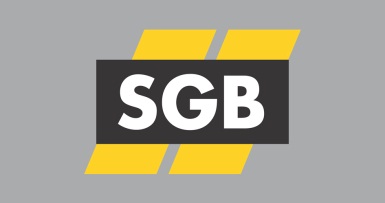 Other work equipment for 
work at height
The Schedules to WAH Regulations also place further requirements on:
Existing places of work
Ladders
“Personal fall protection systems” including rope access equipment
Working platforms
Guardrails
Fall arrest equipment
26
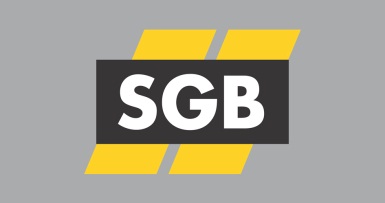 Conclusion
The WAH Regulations place a new emphasis on early planning and involvement of all parties for work at height
They will raise awareness, and enforcement will increase
There is a risk of over-reaction, for example the “banning” of ladders
Competence at all stages of the process will become a key issue
27